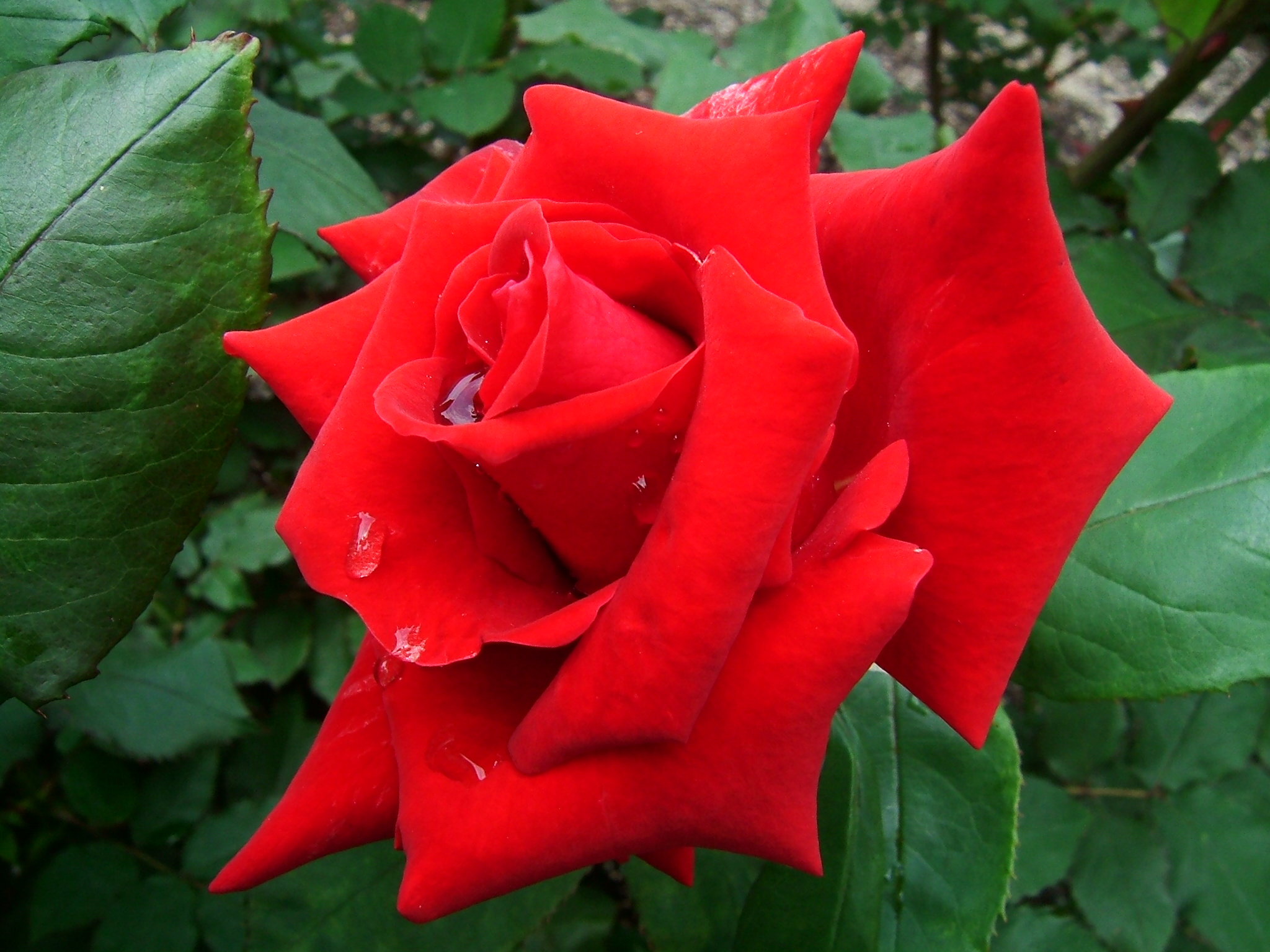 স্বাগতম
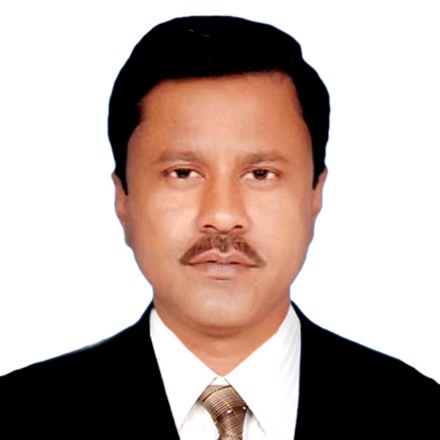 শিক্ষক পরিচিতিঃ
পাঠ পরিচিতি-
শ্রেণীঃ ৮ম
বিষয়ঃ গণিত
অধ্যায়ঃ জ্যামিতি
সময়ঃ ৫০ মিনিট
তারিখঃ
এস, এম হুমায়ুন কবির
 সহকারী প্রধান শিক্ষক                            
 কোটচাঁদপুর মাধ্যমিক বালিকা বিদ্যালয়
কোটচাঁদপুর, ঝিনাইদহ।
    মোবাইল-০১৭৯৯০৬৬০৩৩
    Email : smhkabir2@gamil.com
নিচের চিত্রে তোমরা কি দেখতে পাচ্ছ?
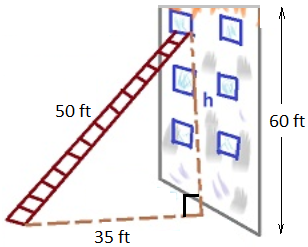 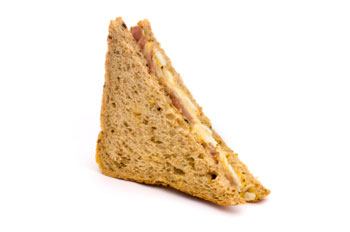 পিথাগোরাসের উপপাদ্য
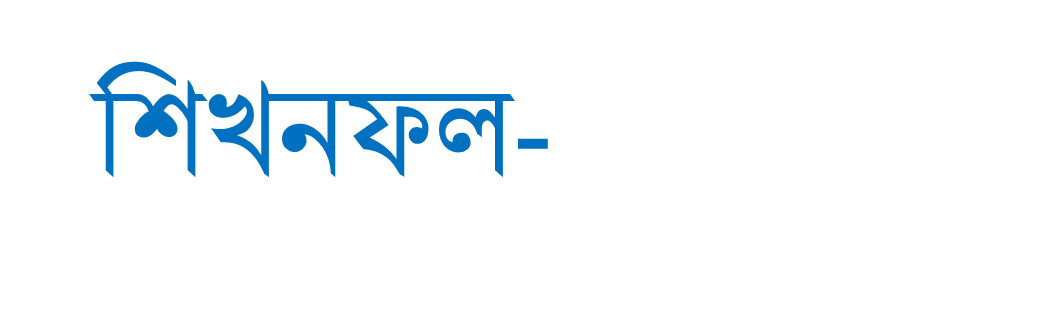 ১. পিথাগোরাসের উপপাদ্য বর্ণনা করতে পারবে।
২. পিথাগোরাসের উপপাদ্য প্রমাণ করতে পারবে।
৩. পিথাগোরাসের উপপাদ্য ব্যবহার করে 
    গাণিতিক সমস্যা সমাধান করতে পারবে।
“সমকোণী ত্রিভুজের অতিভুজের উপর অঙ্কিত বর্গক্ষেত্রের ক্ষেত্রফল,তার অপর দুই বাহুর উপর                 অঙ্কিত বর্গক্ষেত্র দ্বয়ের সমষ্টির সমান।”
A
b
c
B
a
C
A
E
b
c
a
B
D
C
c
a
A
E
b
c
b
a
B
D
C
c
a
A
E
b
c
a
B
D
C
c
a
A
A
E
E
b
b
c
b
b
a
B
C
C
a
D
c
A
E
c
ট্র্যাপিজিয়াম
a
a+c
B
D
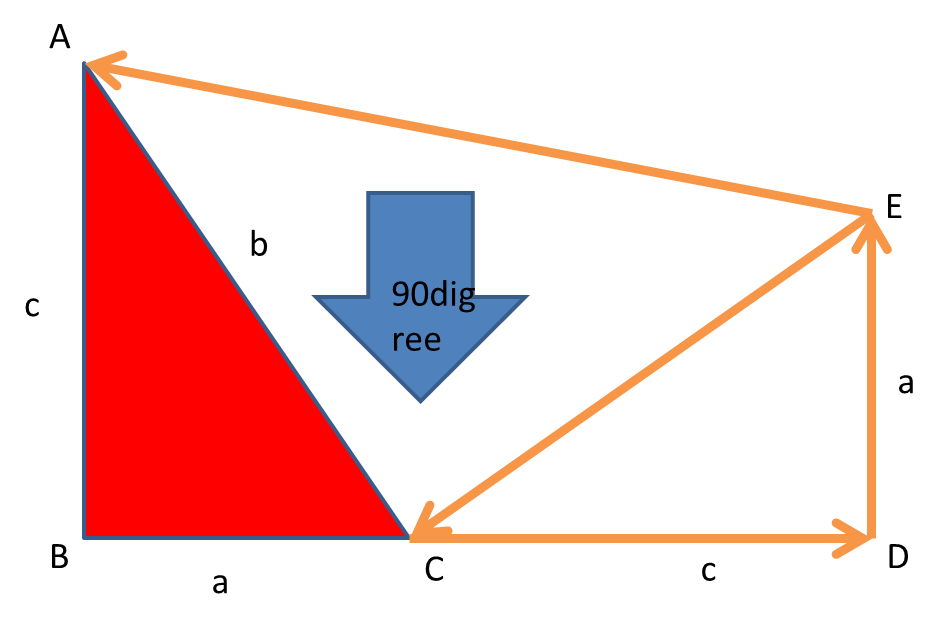 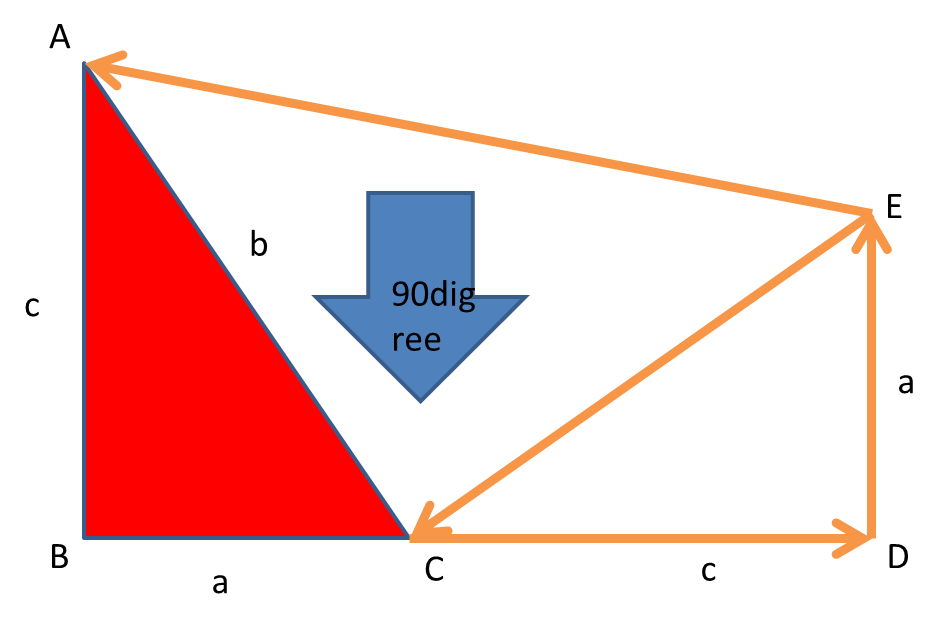 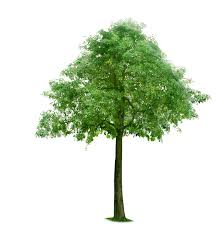 ১০ মি.
কত?
৬ মি.
মূল্যায়ন-
১.সমকোণী ত্রিভুজ কাকে বলে?
২.পিথাগোরাসের সূত্রটি বলো?
৩. বর্গক্ষেত্র কাকে বলে?
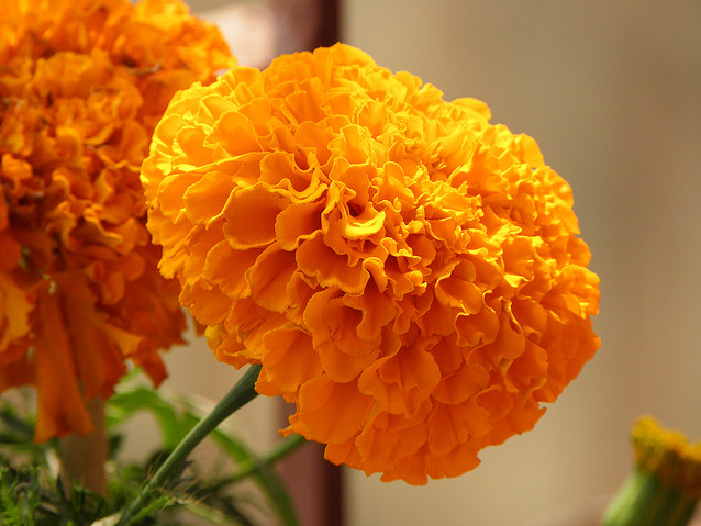 সবাইকে  ধন্যবাদ